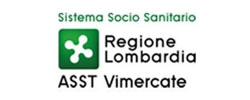 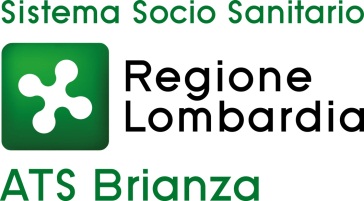 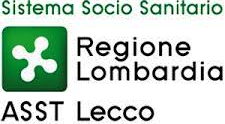 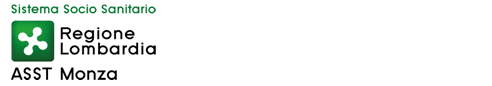 Perché è importante vaccinarsi??
Comunicazioni Ministero della Salute
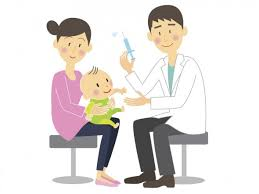 Ministero della Salute –Direzione Sanitaria
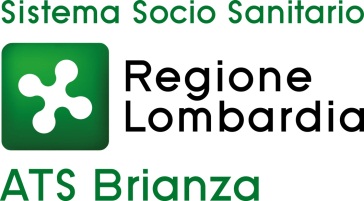 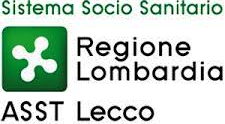 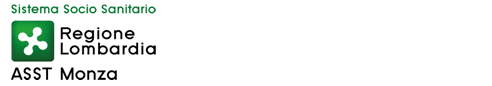 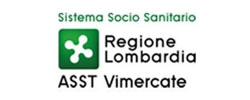 Perché sono importanti i vaccini?
L’introduzione delle vaccinazioni è stato l’intervento di sanità pubblica più  importante per l’umanità. Essa ha determinato:

un abbattimento dei tassi di morbosità e di mortalità
dovuti alle patologie prevenibili
una riduzione del tasso di ospedalizzazione e degli  eventuali esiti invalidanti dovuti alle patologie prevenibili
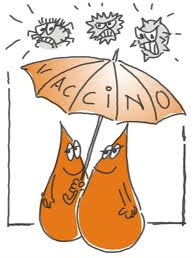 La soglia di copertura vaccinale raccomandata  dall’Organizzazione Mondiale della Sanità (OMS) per  raggiungere la c.d. immunità di gregge è pari al 95%.
Se la quota di individui vaccinati all’interno di una popolazione  raggiunge questo valore, si arresta la circolazione dell’agente  patogeno. Il raggiungimento di tale soglia consente, quindi, di  tutelare anche i soggetti fragili che, a causa delle loro  condizioni di salute, non possono essere vaccinati.
95%
Ministero dalla Salute
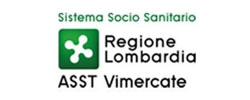 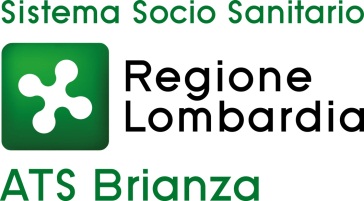 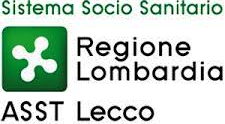 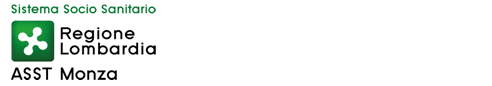 Le attuali coperture vaccinali
La copertura media nazionale delle vaccinazioni è oggi* pericolosamente sotto le  soglie raccomandate dall’OMS.
Per esempio:
pertosse 93,6% 	93,7% tetano

93,6% difterite
93,3% poliomielite

93% epatite B

morbillo 87,3%
Dall’inizio del 2017 sono stati  segnalati 3.670 casi di morbillo e  3 decessi, con un incremento di  oltre il 500% rispetto allo stesso  periodo dello scorso anno,  nonostante la sotto-notifica.
87,2% rosolia
parotite 87,2%
meningococco C 80,7%
46,1% varicella
*dati coorte 2014 al 31/12/2016
Ministero della Salute
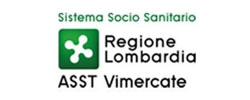 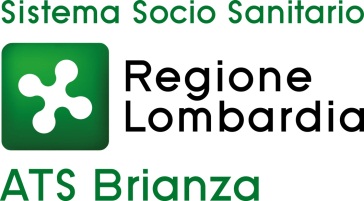 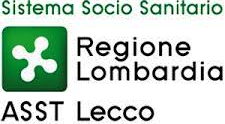 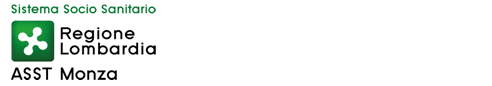 Le cause della riduzione della copertura vaccinale
scarsa consapevolezza degli effetti benefici per la  salute, individuale e collettiva, derivanti dalla  somministrazione dei vaccini
ridotta percezione dei rischi legati alle malattie  infettive, proprio grazie al successo dei programmi vaccinali
diffondersi di teorie del tutto prive di fondamento  scientifico che mirano ad enfatizzare la gravità e la frequenza  degli eventi avversi da vaccinazione (c.d. fake news)
falsa correlazione tra i vaccini e l’insorgere di alcune  patologie (ad esempio: l’autismo) e conseguente timore  dei genitori di sottoporre i propri figli a vaccinazione

diffondersi di movimenti di opposizione alle vaccinazioni  per motivi ideologici o per altri interessi (c.d. no-vax)
Ministero della Salute
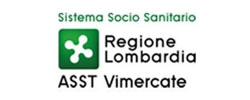 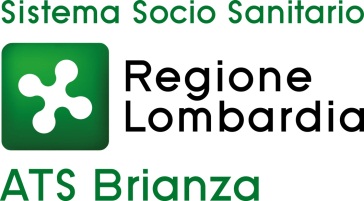 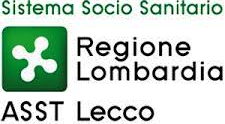 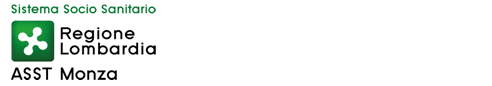 Le conseguenze della riduzione della copertura vaccinale
aumento dei casi di malattie infettive in fasce di età diverse  da quelle classiche (per esempio negli adulti) e quadri clinici più  gravi, con maggiore ricorso all’ospedalizzazione
verificarsi di casi di infezione da virus della rosolia in donne  in gravidanza con rischio di infezioni del feto (tra le possibili  conseguenze: sindrome della rosolia congenita, parto pre-  termine, aborto spontaneo o terapeutico)
ricomparsa di malattie infettive che erano sotto controllo,  spesso accompagnata da ritardi nella diagnosi proprio per la  difficoltà di riconoscere agevolmente quadri clinici raramente o  mai incontrati nella pratica clinica
aumento dei costi sanitari e sociali legati al diffondersi delle  malattie, all’incremento dell’ospedalizzazione e degli eventuali  esiti invalidanti
Ministero della Salute
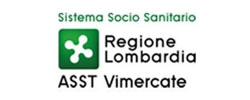 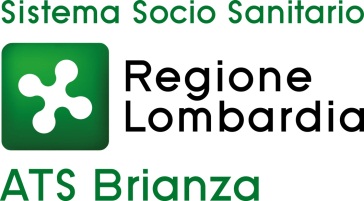 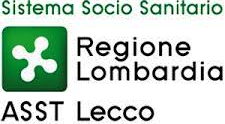 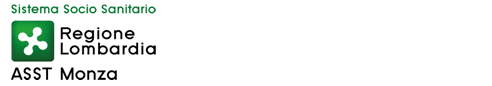 L’obbligo vaccinale ai fini dell’iscrizione scolastica
Sino al 1999 quattro vaccinazioni erano obbligatorie per essere ammessi a scuola:
la vaccinazione anti-difterica  la vaccinazione anti-tetanica
la vaccinazione anti-poliomielitica               la vaccinazione anti-epatite virale B

Il mancato rispetto dell’obbligo comportava, quindi, l’applicazione di
sanzioni pecuniarie e il rifiuto dell’iscrizione a scuola.
Attraverso tali previsioni, in passato, sono stati ottenuti ottimi risultati in  termini di controllo delle malattie.


Nel 1999, quando le strategie vaccinali adottate avevano consentito di raggiungere  elevate coperture vaccinali, veniva meno l’obbligo vaccinale quale condizione per  l’ammissione alla scuola dell’obbligo.
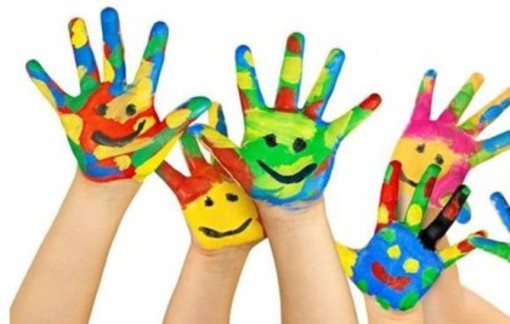 Ministero della Salute
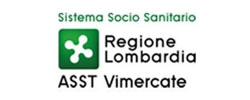 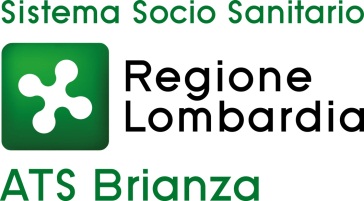 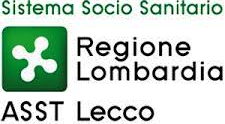 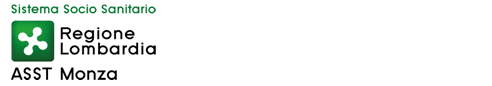 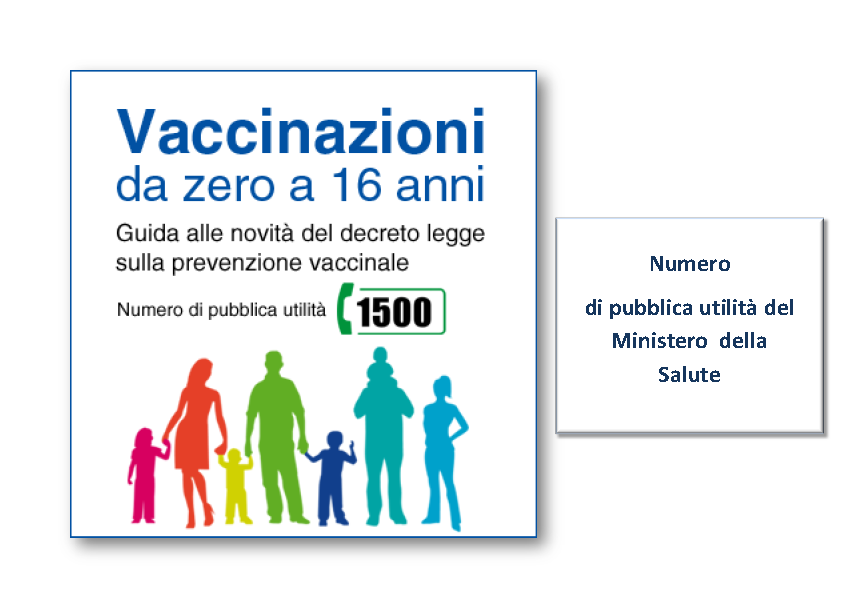 Per ulteriori informazioni
www.wikivaccini.itwww.vaccinarsi.orgwww.salute4teen.it
Ministero della Salute-Direzione Sanitaria